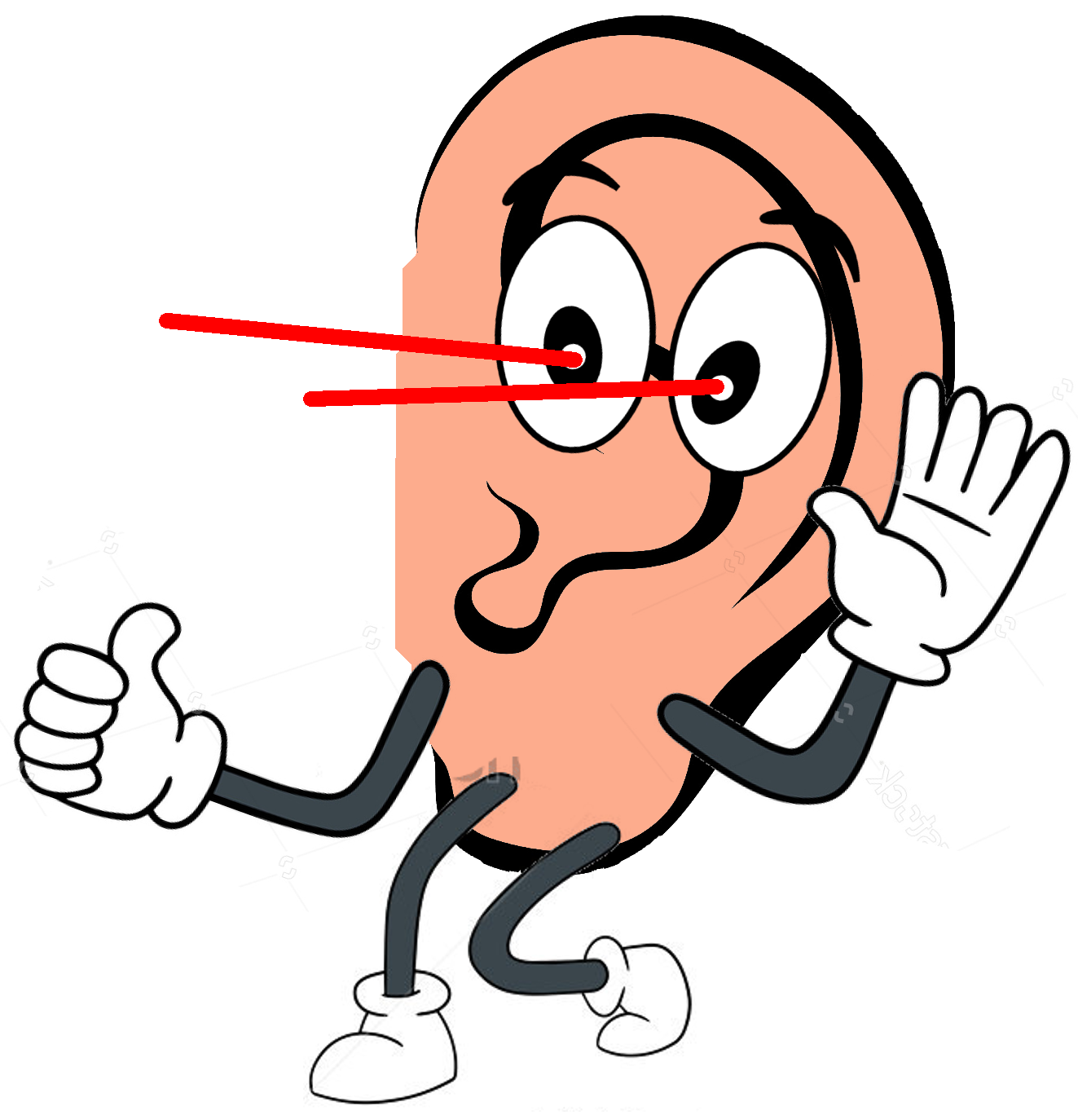 Earbeamer
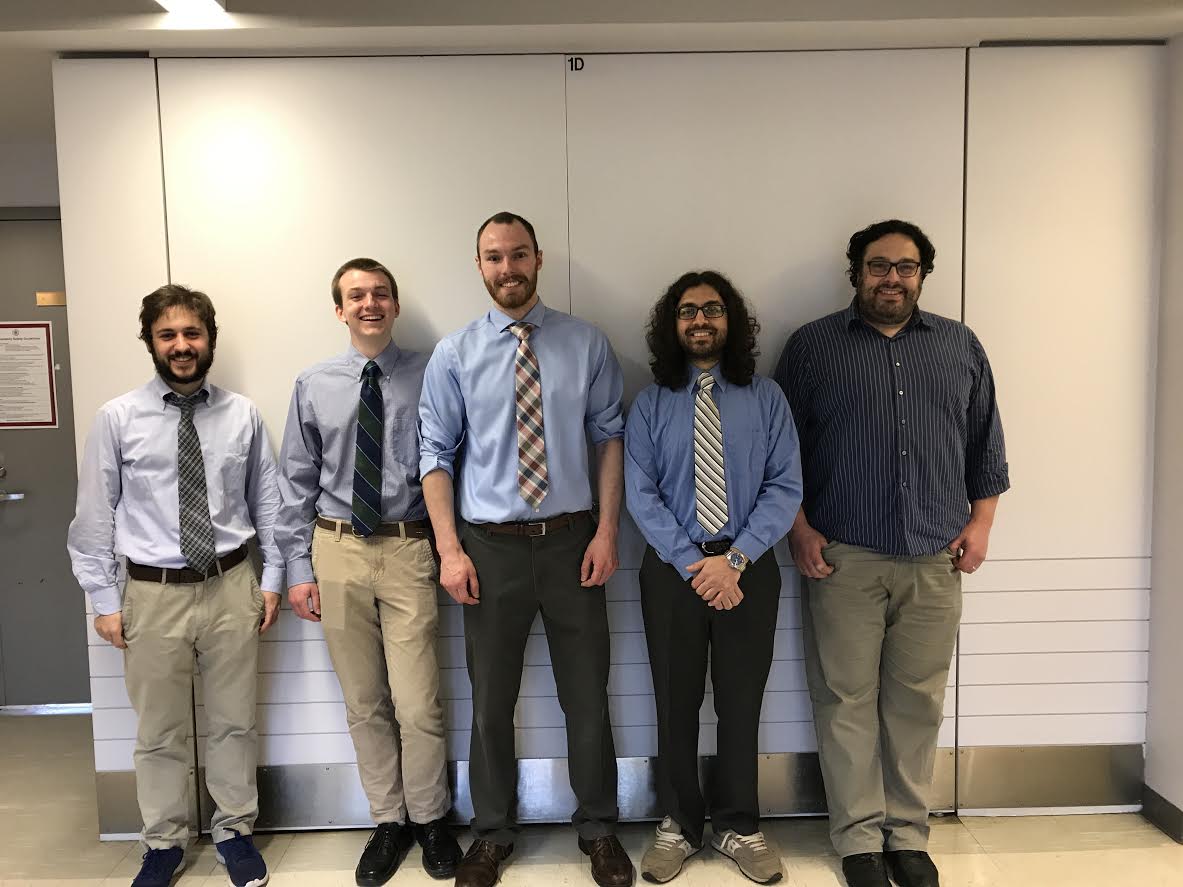 Aaron Lucia, Matteo Puzella, 
Nathan Dunn, Niket Gupta
Faculty Advisor: Prof. Mario Parente
Abstract
Beamforming
Earbeamer is a stationary, wall-mounted hearing aid system targeted at the senior citizen population that allows users precise control over the audio output of particular individuals within the room. By applying beamforming in parallel over a microphone array, the audio of each identified individual is isolated, and may be attenuated or amplified. Through an Xbox Kinect, the movements of each individual are tracked, ensuring that a conversation is unimpeded regardless of movement within the room.
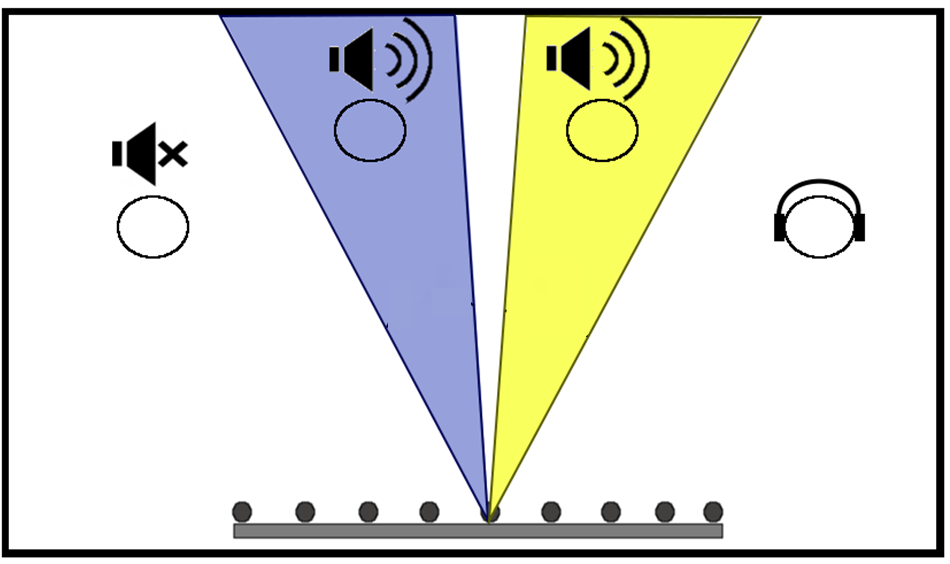 ϕ2
ϕ1
For a target standing at an angle ϕ from the axis of an array of M microphones with uniform spacing d, the difference in arrival times of sound waves at each microphone may be accounted for:
Block Diagram
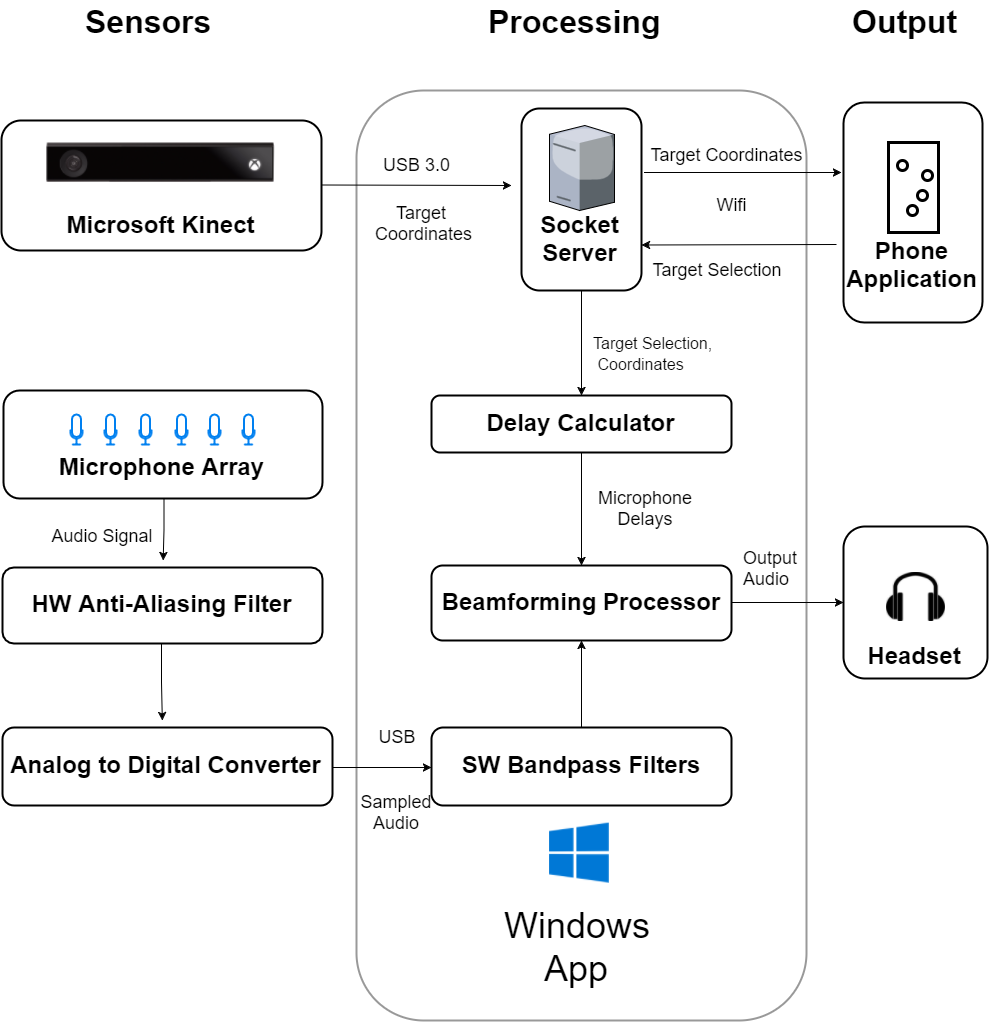 Results
Beamwidth of the main lobe is dependent upon the targeted angle, as well as the ratio of the microphone distance to the wavelength of a targeted frequency
Best and Worst Case Array Responses
Specifications
Uniform Weighted Response to 2000 Hz - Broadside
Dolph-Chebyshev Response to 2000 Hz - Broadside
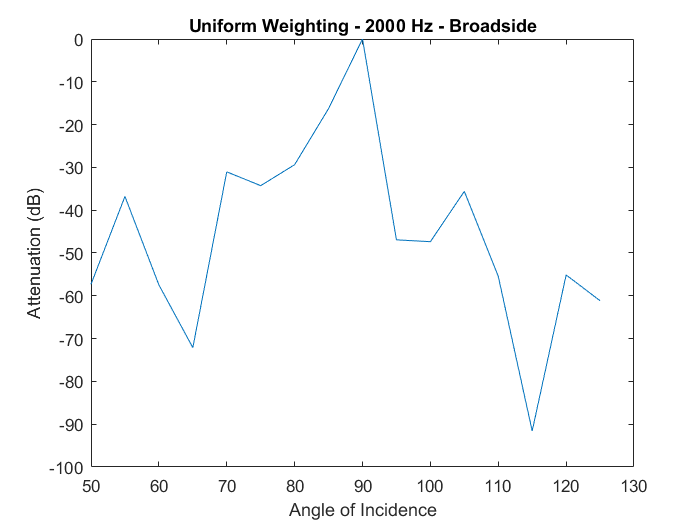 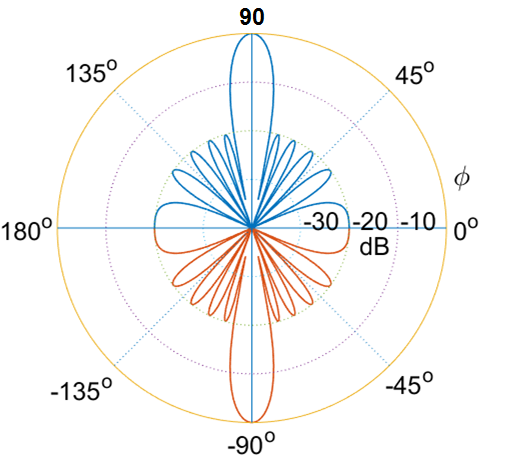 Amplification Pattern of Beamformer as determined
mathematically (left) and experimentally (right).
Acknowledgement
Special thanks to our advisor Professor Mario Parente and our evaluators Professors Kelly and Yang for giving us helpful feedback . Thanks to Fran Caron and Terry Bernard for ordering the equipment for the Beamformer.
Department of Electrical and Computer Engineering


ECE 415/ECE 416 – SENIOR DESIGN PROJECT 2017


College of Engineering - University of Massachusetts Amherst
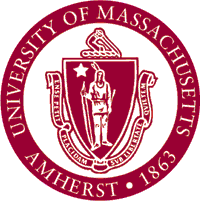 SDP17
User Interface
Microphone Array
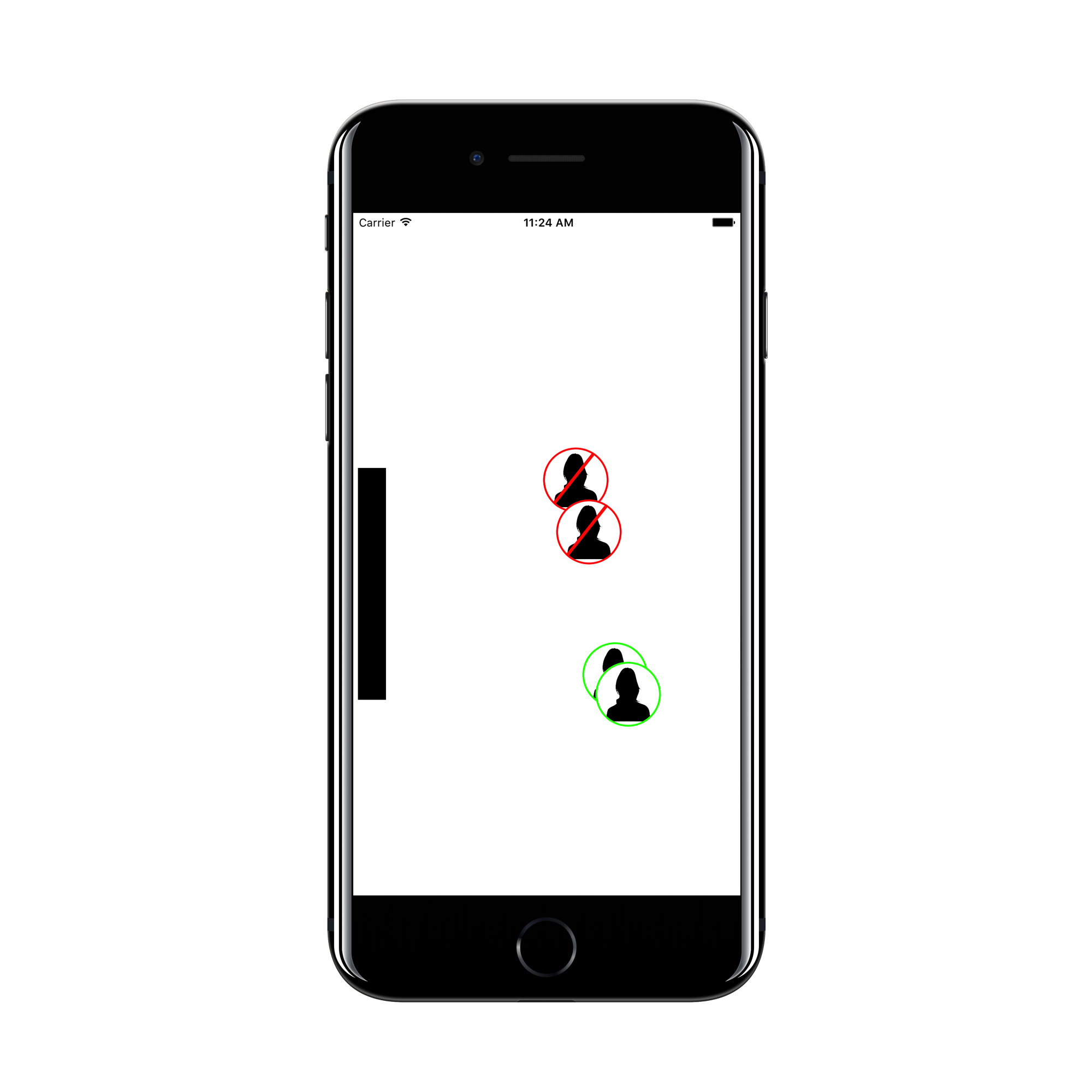 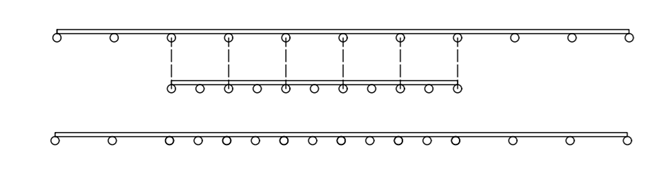 Mobile Application
	iOS (Swift)
	Wireless connection
	WebSockets protocol

Targets speakers displayed proportionally in relation to system and environment

Tap to mute/unmute targets
1000 – 2000 Hz
2000 – 4000 Hz
A total of 16 microphones were allocated across two subarrays, targeting two successive octaves
Lower Frequency Spacing: 8.6 cm
Higher Frequency Spacing: 4.3 cm
Dolph-Chebyshev Weights were applied to enforce side-lobe attenuation of –20 dB
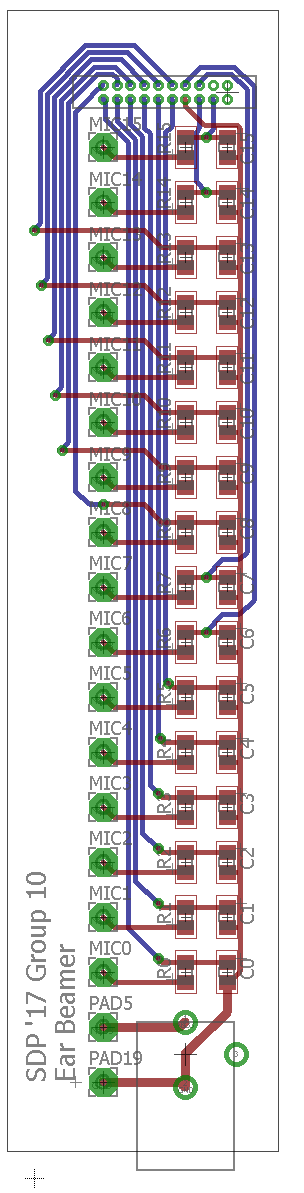 PCB
Dolph Chebyshev Response to 1000 Hz,
 Steered to 65o
Experimental results (below) confirmed that Chebyshev Weights successfully controlled sidelobe attenuation. Both the graph at right and below demonstrate response to a 1000 Hz signal, steered to 65o
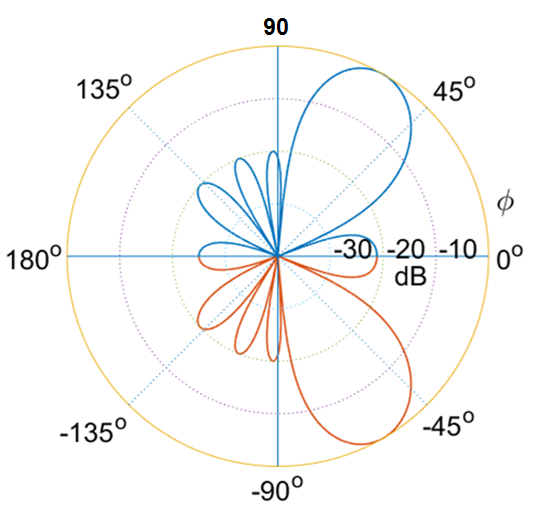 The Printed Circuit Board (PCB), as shown in the figure above, was designed to fit inside the array housing. The PCB contains:
A power jack connector which connects to the barrel plug

16 low pass filters that are made up of resistors and capacitors

A ribbon cable that connects to the Analog to Digital Converter (ADC)
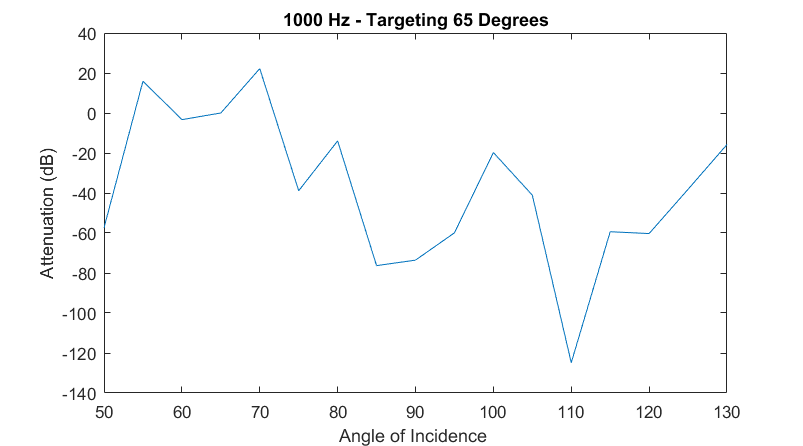 Unit Housing
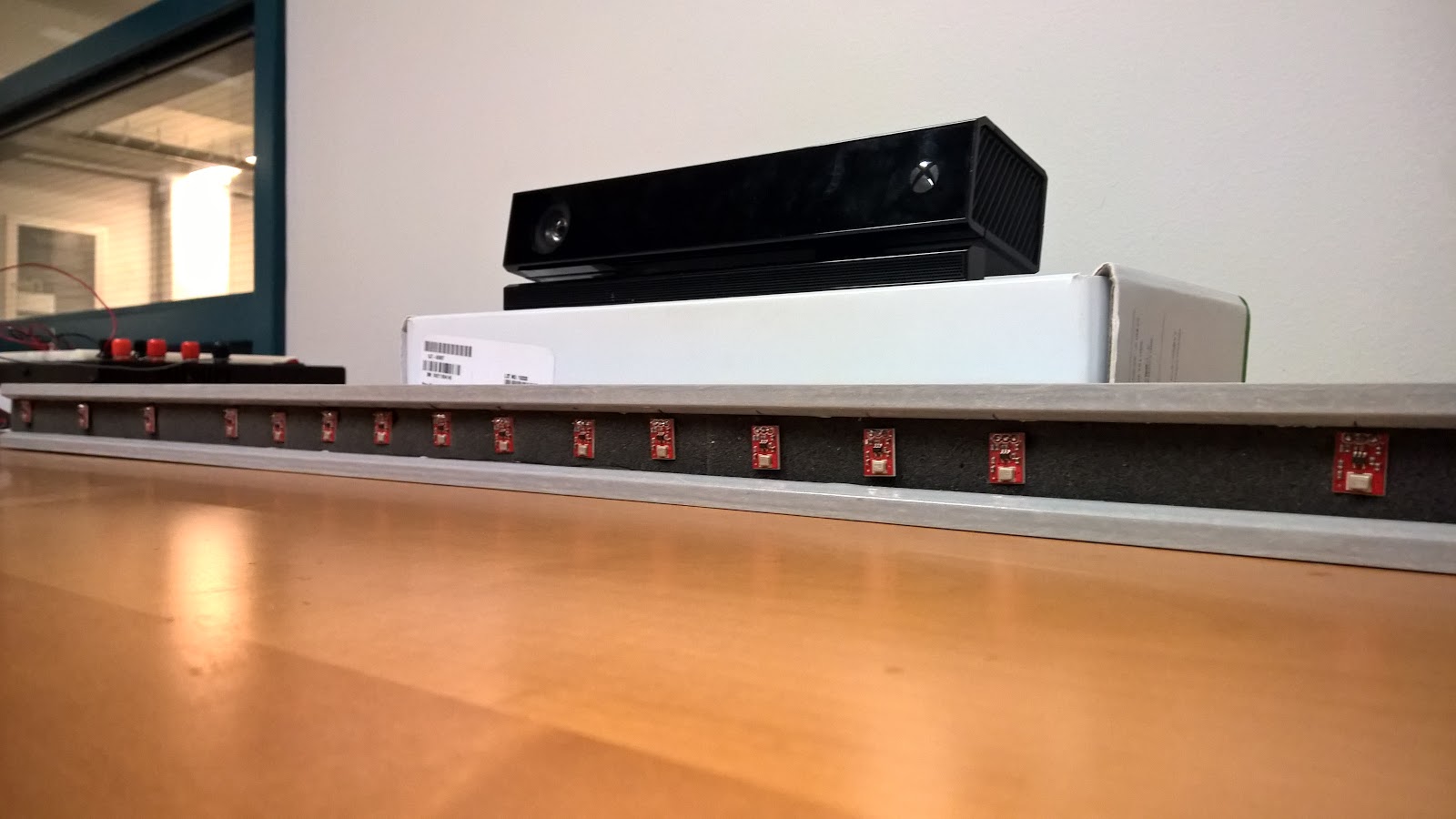 Spatial Aliasing
The Nyquist theorem also applies to beamforming. If the spacing between microphones exceeds half the wavelength of a targeted frequency, a form of aliasing occurs -  a lobe equal in magnitude to the main lobe  amplifies an unwanted direction.
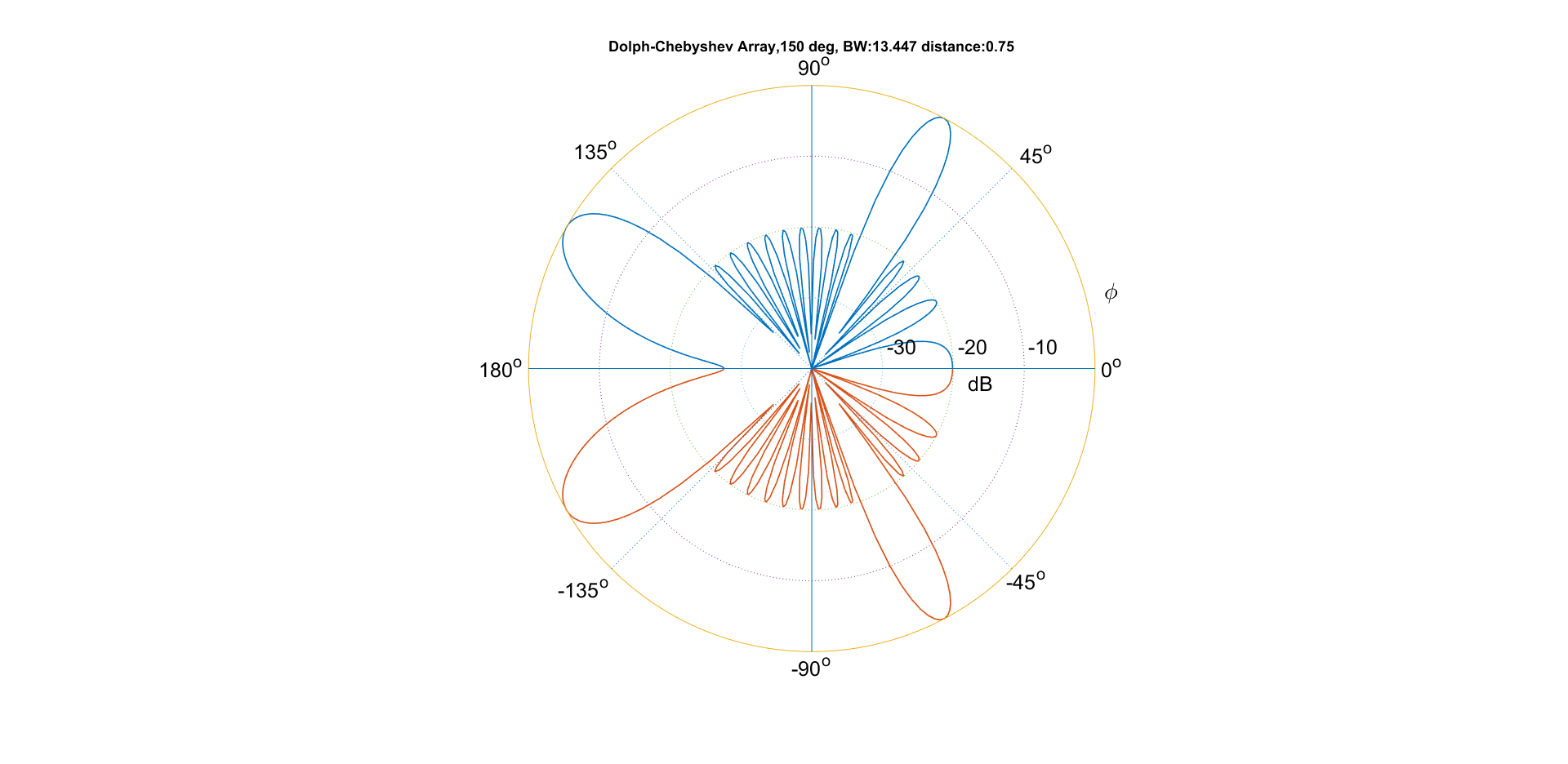 Cost
In the figure at left, the microphone distance is 3/4 the wavelength of the signal – despite being aimed at 150o  , another lobe appears at 60
FIR Filters were designed to limit the frequencies handled by a particular subarray to those meeting the Nyquist criterion